QUEUE (ANTRIAN)
Queue atau antrian didefinisikan sebagai kumpulan dari obyek-obyek yang homogen dengan operasi penambahan elemen (Enqueue) dan pengambilan elemen (Dequeue) melalui dua tempat yang berbeda yaitu belakang dan depan, dengan demikian pemrosesan data mengikuti prinsip FIFO (First In First Out), yaitu data yang pertama masuk akan menjadi yang pertama keluar.
Dalam dunia nyata contoh queue atau antrian seperti halnya antrian pada loket-loket umumnya, antrian kendaraan di SPBU atau pada pintu tol.
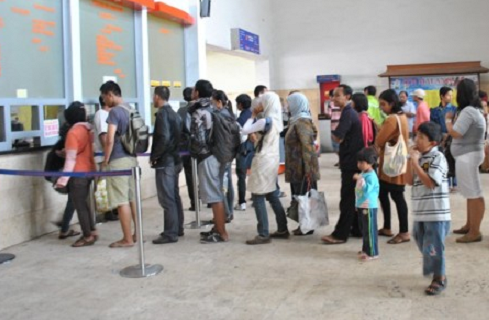 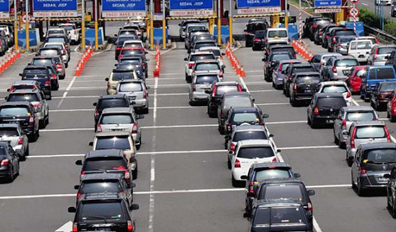 Pada struktur data bentuk queue digambarkan dalam bentuk:
Elemen Data
Elemen Data
Elemen Data
Elemen Data
Elemen Data
Depan
Belakang
Contoh:
8
10
6
28
17
Depan
Belakang
Operasi pada queue dapat diimplementasikan dengan menggunakan array, structure (record) dan pointer.
OPERASI-OPERASI  PADA QUEUE
1.  Membuat queue
	Mendefinisikan / menginisialisasi kondisi awal queue(kosong)
2.  Mengecek queue kosong
	Mengecek queue dalam kondisi kosong atau tidak?
3.  Mengecek queue penuh
	Mengecek queue dalam kondisi penuh atau tidak?
4.  Enqueue
	Menambah elemen baru pada queue yang berisi Info Baru (IB) dan diletakkan pada posisi paling belakang
5.  Dequeue
	Mengambil elemen queue paling depan  dan  simpan infonya dalam Info Dequeue (ID)
6.  Mencetak isi queue
	Mencetak seluruh isi queue
Operasi Enqueue 
	Menambah elemen baru yang berisi info baru (IB) dan diletakkan pada posisi paling belakang.
Contoh:
8
10
6
28
17
Queue
Depan
Belakang
Isi queue mula-mula:  8  10  6  28  17
Enqueue(15)
15
Isi queue akhir:  8  10  6  28  17  15
Operasi Dequeue 
	Mengambil elemen queue paling depan  dan  simpan infonya pada Info Dequeue (ID).
Contoh:
8
8
10
6
15
28
17
Queue
Depan
Belakang
Isi queue mula-mula:  8  10  6  28  17  15
Dequeue()
ID =
Isi queue akhir:  10  6  28  17  15
IMPLEMENTASI  QUEUE MENGGUNAKAN ARRAY
Jumlah elemen queue yang mampu ditampung besarnya tergantung jumlah array pada saat mendefinisikan queue.
Index depan selalu sama dengan 0.
Contoh:  Queue[6]
10
6
28
8
Depan
Belakang
Depan=0,	Belakang=3
maka isi queu: 8  10  6  28
8
Depan
Belakang
Depan=0,	Belakang=0
maka isi queu: 8
Mendefinisikan kondisi awal queue
	Pada kondisi awal queue dalam keadaan kosong, maka index belakang diberi nilai lebih kecil dari index depan, yaitu -1.
Contoh:  Queue[6]
Queue
Depan
Belakang
Depan=0,	Belakang= -1
maka isi queue: -
(queue kosong)
void buatqueue()
{ belakang = -1; }
2.  Mengecek queue apakah dalam kondisi kosong atau tidak?
int queuekosong()
{ if(belakang == -1)
    return(1);
  else
    return(0); }
Bagaimana  kondisi queue jika penuh?
3.	Queue penuh
	Queue dikatakan penuh jika index belakang menunjukkan nilai max-1.
Contoh:  Queue[6]
10
6
28
17
8
15
Queue
Depan
Belakang
Depan=0,	Belakang=5
maka isi queue: 8  10  6  28  17 15
(queue penuh)
int queuepenuh()
{ if(belakang == max-1)
    return(1);
  else
    return(0); }
Enqueue
	Menambah elemen baru yang berisi Info Baru (IB) dan diletakkan pada posisi paling belakang.
Caranya:
1.  	Naikkan nilai belakang
2.  	Tambahkan Info Baru (IB) pada posisi belakang
10
6
28
17
8
Contoh:  Queue[6]
Queue
Depan
Belakang
Depan=0,	Belakang=4 	Isi queue:  8  10  6  28  17
Enqueue(34)
34
Depan=0,	Belakang=5 	Isi queue:  8  10  6  28  17  34
5.	Dequeue
	Mengambil elemen queue paling depan  dan  simpan infonya pada Info Dequeue (ID).
Caranya:
1.  	Ambil elemen paling depan dan simpan pada Info Dequeue (ID)
2.  	Geser semua isi elemen ke kiri
3.  	Turunkan nilai belakang
Contoh:  Queue[6]
Belakang
34
8
10
6
28
17
34
Queue
Depan
Depan=0,	Belakang=5 	Isi queue:  8  10  6  28  17  34
Dequeue()
ID =
Depan=0,	Belakang=4 	Isi queue: 10  6  28  17  34
Mencetak isi queue
 	Proses pencetakan dimulai dari index depan hingga belakang
Contoh:  Queue[6]
10
6
28
17
8
34
8
10
6
28
17
34
Queue
Depan
Belakang
Depan=0,	Belakang=5 	Isi queue:
Cetak
Implementasi queue dengan array memiliki kelemahan karena:
Penyimpanan data dengan menggunakan array, membuat queue bersifat statis. Artinya jumlah data yang dapat ditampung pada queue terbatas sesuai dengan jumlah array yang disediakan. Namun jika array hanya sebagian saja yang digunakan maka array yang tersisa akan mubajir.
Begitu pula jika queue diimplementasi dengan structure/record karena queue masih menggunakan array untuk menyimpan data sedangkan nilai belakang disimpan dalam field tersendiri, sehingga queue masih bersifat statis.
Cara untuk mengatasi hal tersebut adalah membuat queue bersifat dinamis yaitu dengan menggunakan pointer dalam bentuk linked list.
IMPLEMENTASI QUEUE MENGGUNAKAN POINTER
Queue menggunakan pointer dapat diimplementasi dalam bentuk linked list tunggal (singly linked list) atau dapat juga dalam bentuk linked list ganda (doubly linked list).
Pada pembahasan berikut ini implementasi queue menggunakan linked list ganda (doubly linked list).
Elemen queue dibuat dalam bentuk node yang terdiri dari field info, kiri dan kanan.
NULL
8
10
6
28
17
34
Node
Info    :  Berfungsi untuk menyimpan data yang harus disimpan.
Kiri     :  Berfungsi untuk menyimpan alamat elemen sebelumnya.
Info
Kanan
Kanan:  Berfungsi untuk menyimpan alamat elemen berikutnya.
Kiri
Contoh:
Depan
Belakang
Typedef int tipeinfo;
typedef struct node *tipeptr;
typedef struct node{tipeinfo info;
	tipeptr kiri;
	tipeptr kanan; };
1.  	Mendefinisikan kondisi awal queue (kosong)
void buatqueue()
{ depan = NULL; 
  belakang = NULL }
2.  Mengecek queue apakah dalam kondisi kosong atau tidak?
int queuekosong()
{ if(depan == NULL)
    return(1);
  else
    return(0); }
3.  	Enqueue
Caranya:
Buat node baru beri nama NB. Isi info dengan IB, Kiri dan Kanan NULL.
b.	Arahkan Belakang->Kanan ke NB dan NB->Kiri ke Belakang.
c.	Pindahkan Belakang ke NB.
Contoh:
NB
15
8
10
6
28
17
Depan
Isi queue mula-mula:  8  10  6  28  17
Enqueue(15)
Isi queue setelah enqueue:  8  10  6  28  17  15
Belakang
4.  	Dequeue
Caranya:
Ambil info elemen paling depan dan simpan pada Info Dequeue (ID).
b.	Tandai node depan dengan Hapus.
c.	Pindahkan Depan ke Kanan.
d.	Hapus node yang bernama Hapus dan ganti Depan->kiri dengan NULL
Contoh:
15
10
6
28
17
8
Hapus
8
Depan
Belakang
Isi queue mula-mula:  8  10  6  28  17 15
Dequeue()
ID =
Isi queue setelah dequeue:  10  6  28  17  15
Mencetak isi queue
 	Proses pencetakan dimulai dari node depan hingga belakang
Caranya:
Letakkan variabel Bantu bertipe pointer di Depan
b.	Cetak Bantu->info kemudian pindahkan Bantu ke kanan
c.	Ulangi proses pencetakan hingga Bantu bernilai NULL
Contoh:
15
10
6
28
17
8
Depan
Belakang
Bantu
10
17
15
8
6
28
Isi queue:
Cetak